Using PD-L1 to Guide Therapy in the Clinic
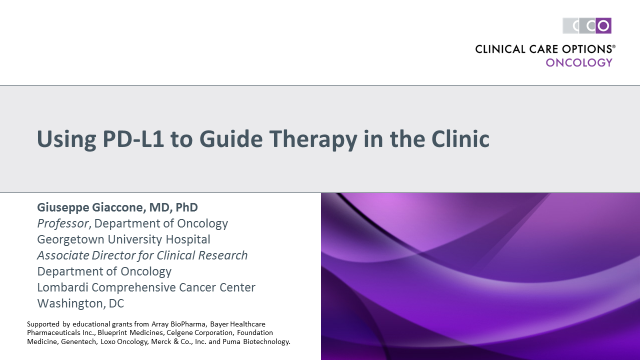 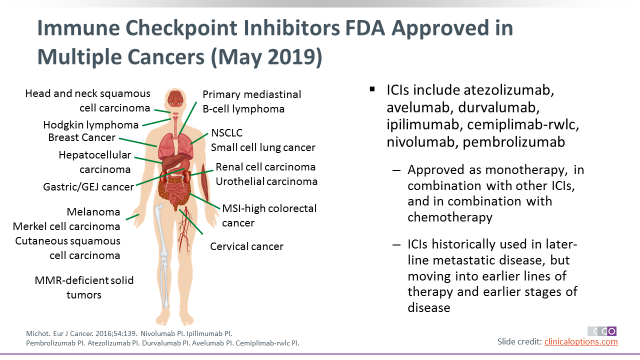 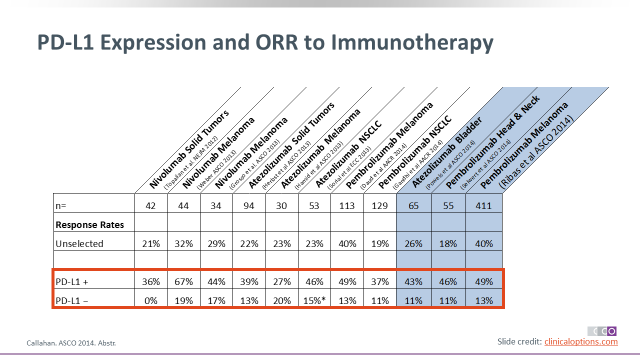 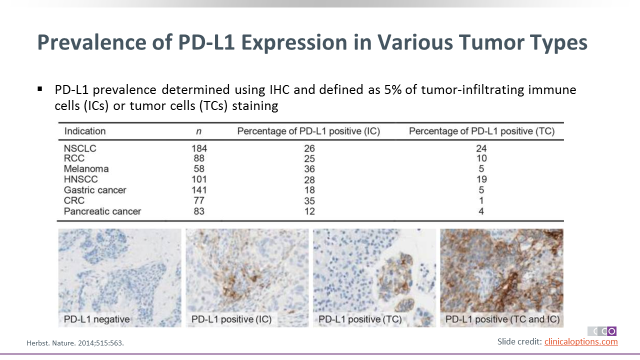 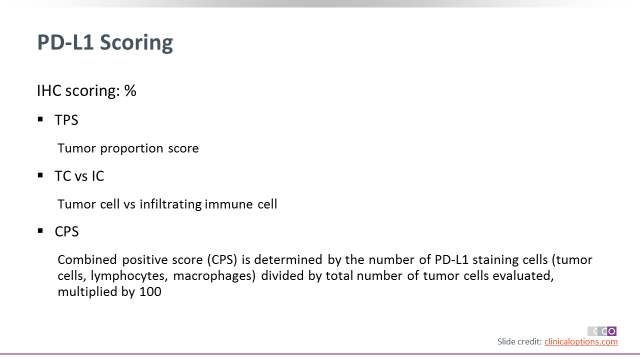 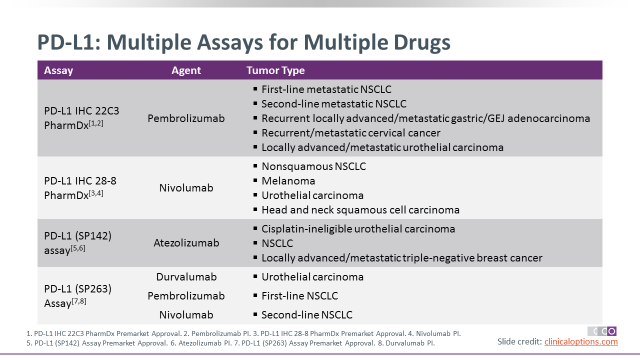 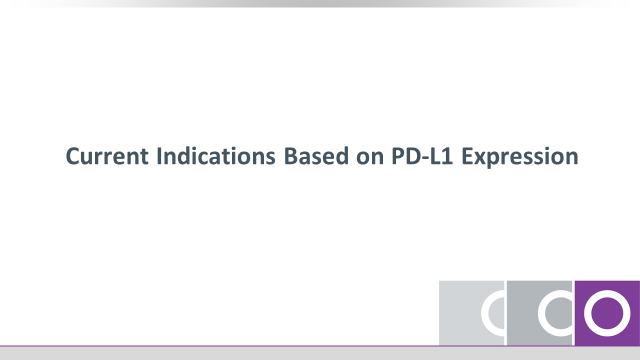 6 PD-1/PD-L1 Antibodies, 47 Approvals (as of May 26, 2019)
NSCLC: pembrolizumab, nivolumab, atezolizumab, durvalumab
Melanoma : nivolumab, pembrolizumab
Urothelial: nivolumab, pembrolizumab, atezolizumab, durvalumab, avelumab
RCC: nivolumab, pembrolizumab, avelumab
HCC: nivolumab, pembrolizumab
SCLC: nivolumab, atezolizumab
H&N: nivolumab, pembrolizumab
CRC: nivolumab
Merkel : avelumab, pembrolizumab
HD: nivolumab, pembrolizumab
Cervical, G/GEJ, MSI-H/dMMR, PMBCL (1): pembrolizumab
TNBC: atezolizumab
Skin : cemiplimab
Pembrolizumab (19)
Nivolumab (16)
Atezolizumab (6)
Avelumab (3)
Durvalumab (2)
Cemiplimab (1)
[Speaker Notes: CRC, colorectal cancer; dMMR, deficient mismatch repair; G/GEJ, gastric/gastroesophageal junction; HD, Hodgkin disease; H&N,  head and neck; MSI-H, high microsatellite instability; PMBCL, primary mediastinal B-cell lymphoma; RCC, renal cell carcinoma; SCLC, small-cell lung cancer; TNBC, triple-negative breast cancer.]
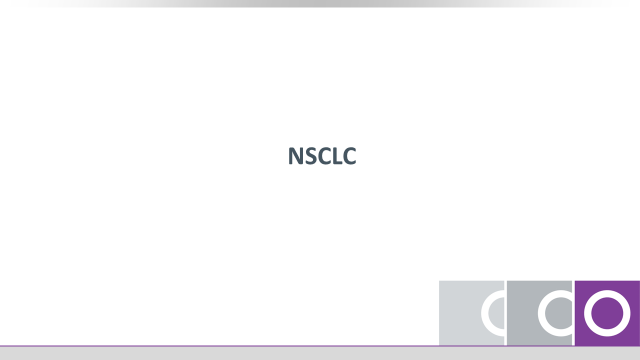 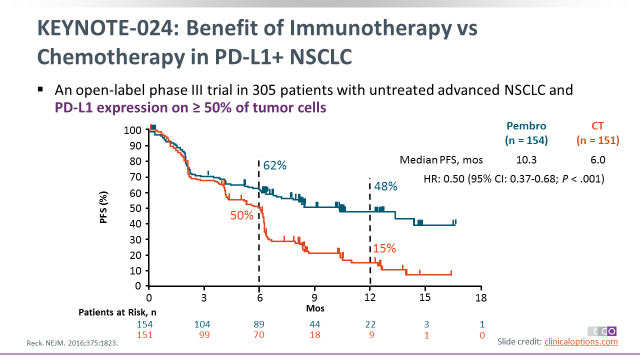 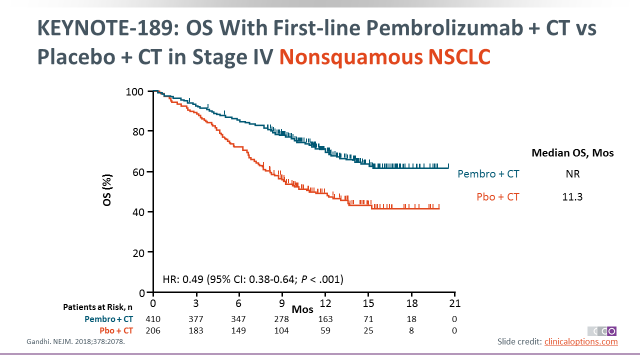 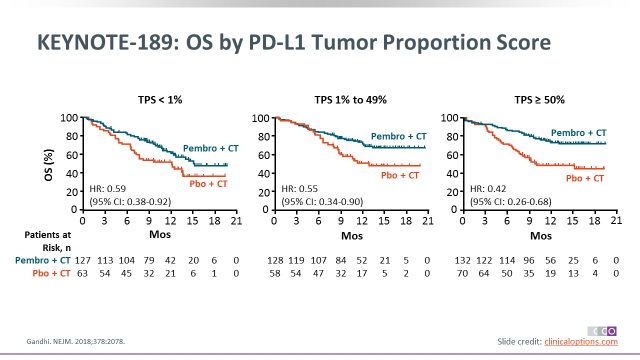 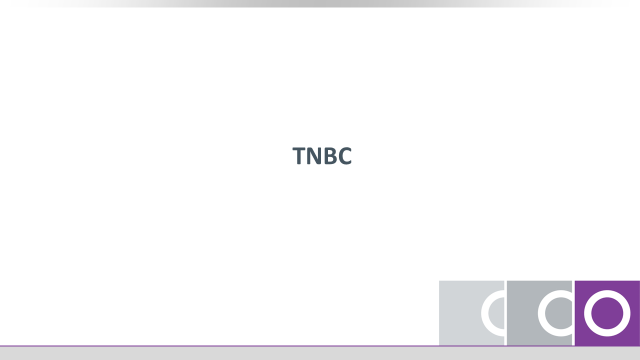 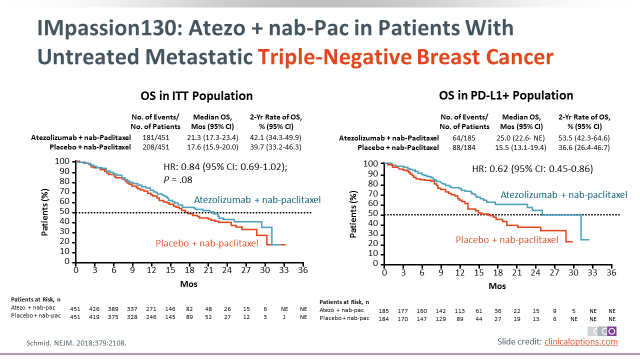 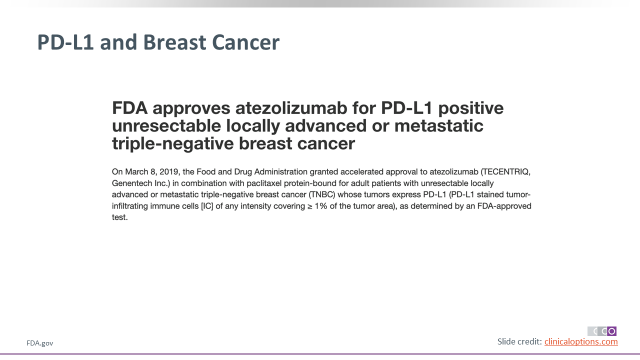 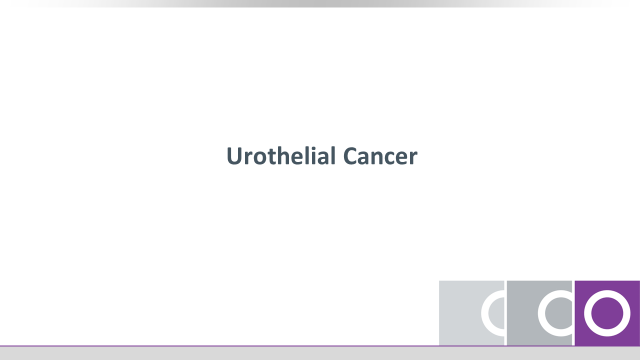 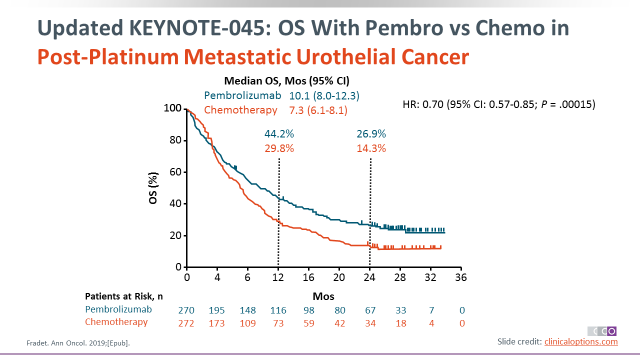 Thank  you